EXPLORING HIGHER ORDER THINKING AND REASONING ROUTINES
Janis Bulgren, Ph.D.
Author of Several Content Enhancement Routines
Research Professor, KUCRL

Sarah Davidson
Professional Staff Developer, SIM Professional Developer
St. Petersburg, FL

Barb Millikan, M.Ed. M.S. 
SIM Professional Developer & Instructional Coach
Retired Principal, Portland, OR

Darren Minarik, Ph.D.
Associate Professor, Radford University

https://bit.ly/ExploreHOTR.
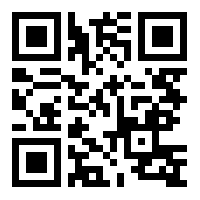 ‹#›
[Speaker Notes: Welcome everyone. We’re so glad you’ve joined us for this session about HOTR.]
Session Objectives
Participate in an overview of Higher Order Thinking Routines 

Engage in a dialogue about Higher Order Thinking Routines

Provide feedback about ways to expand the use of Higher Order Thinking Routines
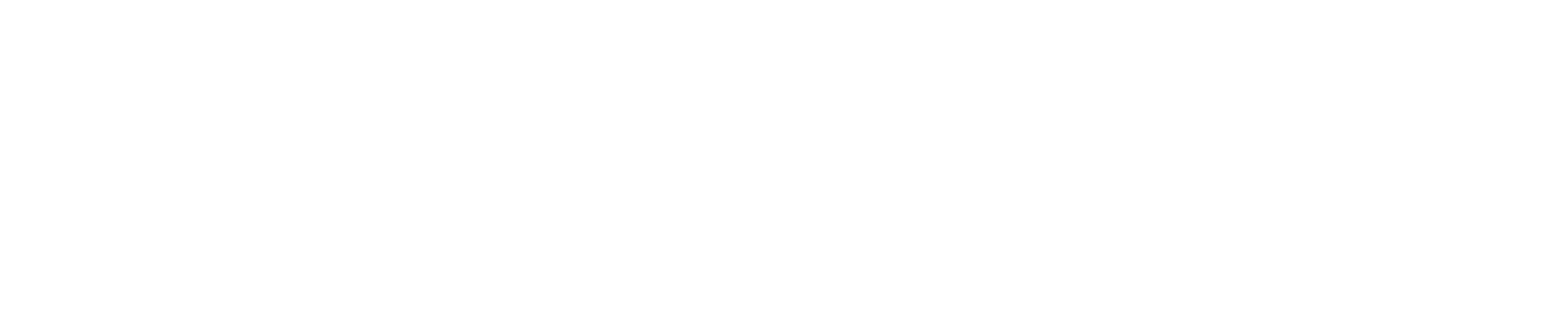 Course Map
This Course:
Presenters:
includes
Performance
Options
Community
Principles
Learning Rituals
CER Webinar Series
Barb & Darren
Use chat or unmute to participate
Watch the recording later
Contact us with additional questions
Attend more sessions
Partnership Principles
Active Engagement
Critical Concepts
Have a place to record your thoughts
Unmute to share
Ask questions and participate in chat
~Understanding Reasoning
~Types of Reasoning
~Answering questions that   include different kinds of reasoning.
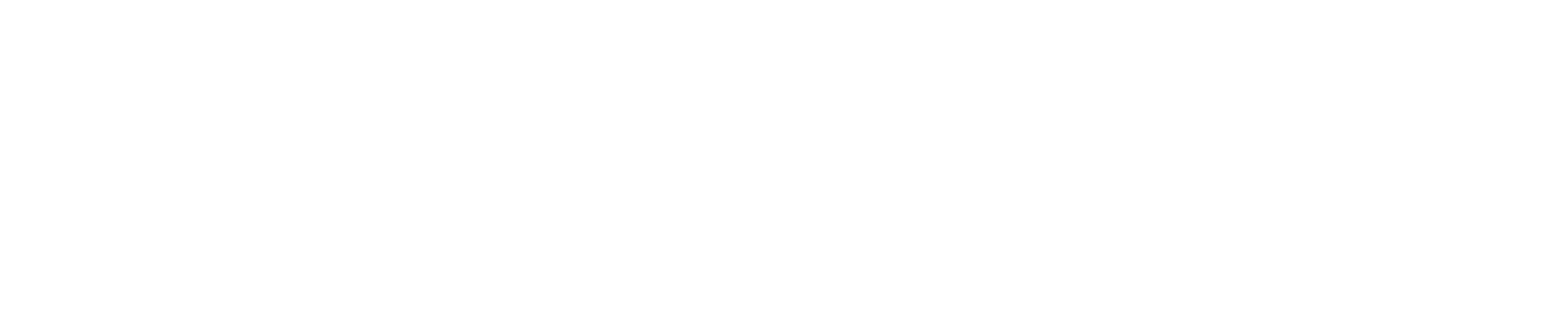 [Speaker Notes: Maybe this can be posted in advance as a reorganizer]
What are Higher Order Thinking Routines?
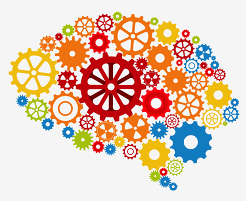 ‹#›
[Speaker Notes: Ask people to type answers into the chat.]
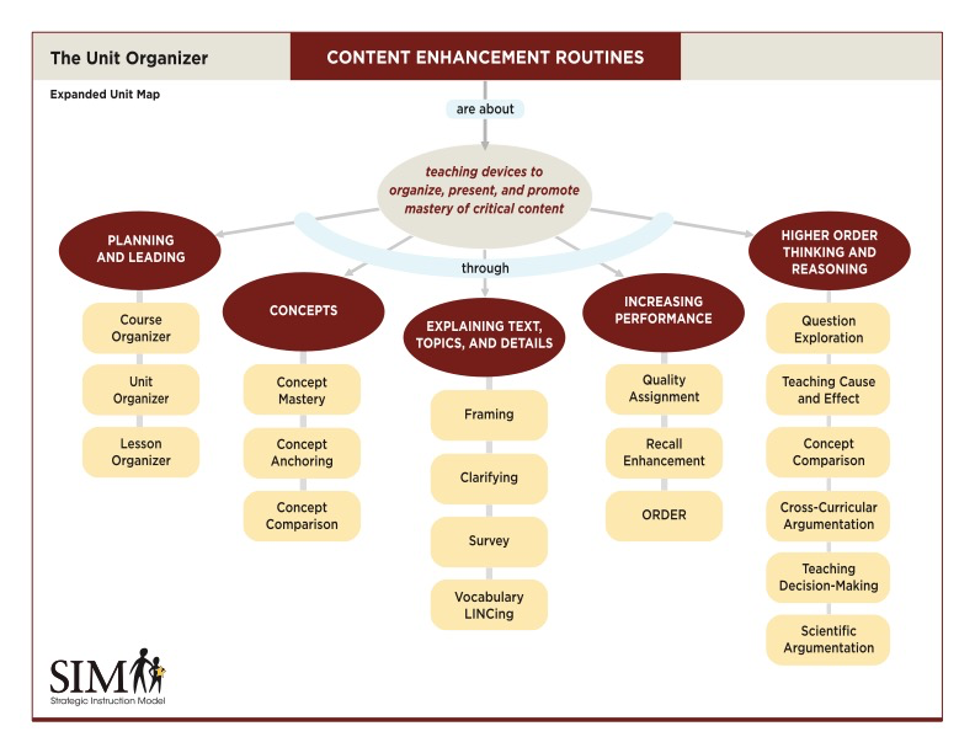 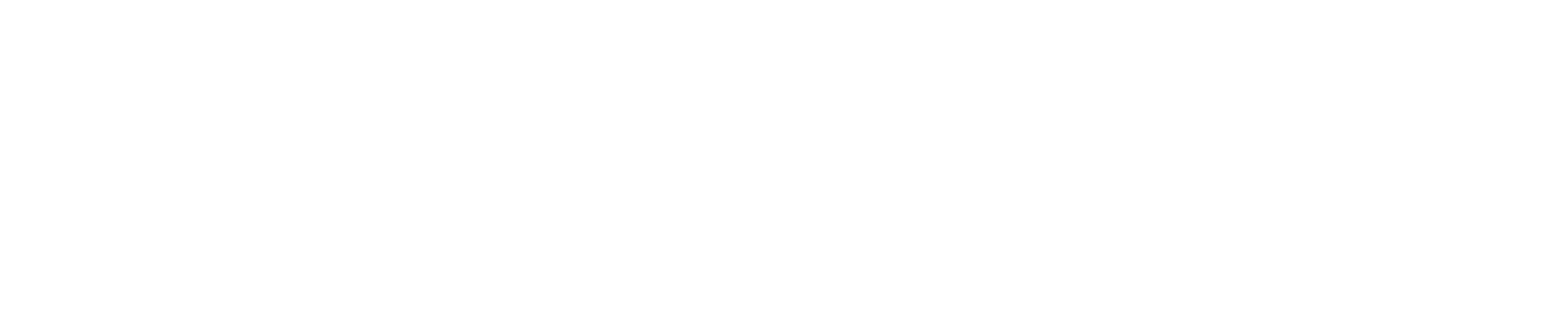 [Speaker Notes: Ask folks to raise hands-
Brand new to CER.  
Regularly use CER.
Want to use CER, but haven’t yet.]
Let’s Demystify REASONING
WHY is understanding reasoning important?

WHAT are types of reasoning?

HOW do we understand and answer questions that require different types of reasoning?
‹#›
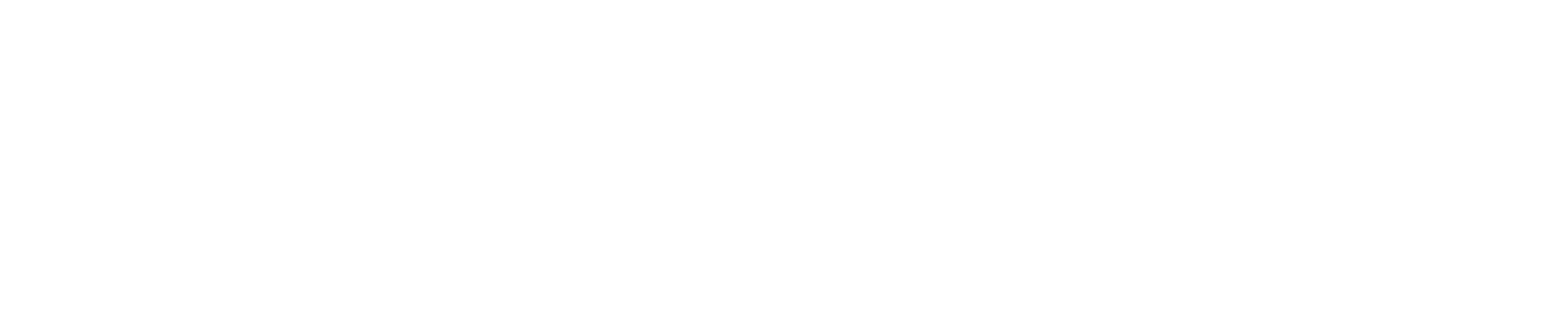 © J. Bulgren 2021
[Speaker Notes: First let’s look at these 3 * questions.]
Why is understanding reasoning important?
Response to national standards
Performance on assessments
Learning in the modern world
Use in the real world, everyday life
Job requirements
Recognizing misinformation
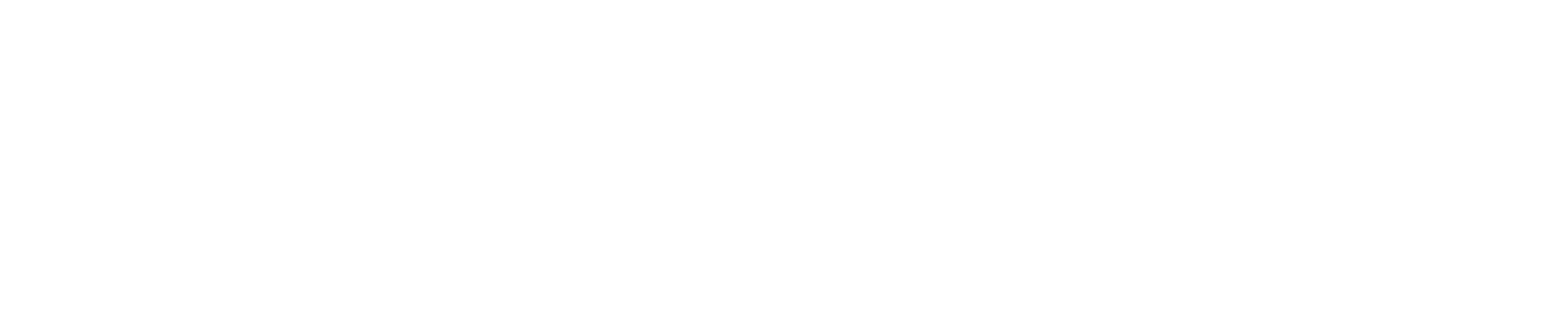 © J. Bulgren 2021
[Speaker Notes: Start with question for them to answer - opened up or in the chat depending on size of group.
This is what’s pushing the movement. 
Early on in public education higher order reasoning wasn’t at the top of the chain, creating factory workers. Today’s society exact opposite. Automation takes care of basic skill, but need folks who can make judgements. Script flipped. 


THIS IS AN ADULT POINT OF VIEW

REASONING IS NOT A BIG MYSTERY

WE USE OR HEAR REASONING EVERY DAY

WE MAY USE DIFFERENT WORDS (SYNONYMS) BUT THE REASONING IS THE
SAME.]
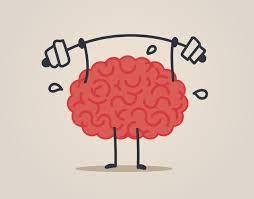 Why is understanding reasoning important?
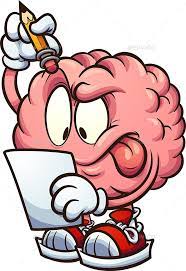 What motivates students to want 
to learn more?

Why does this matter?   
So what?  Why am I learning this?
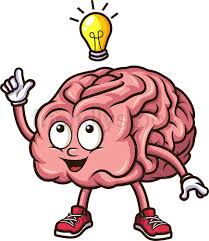 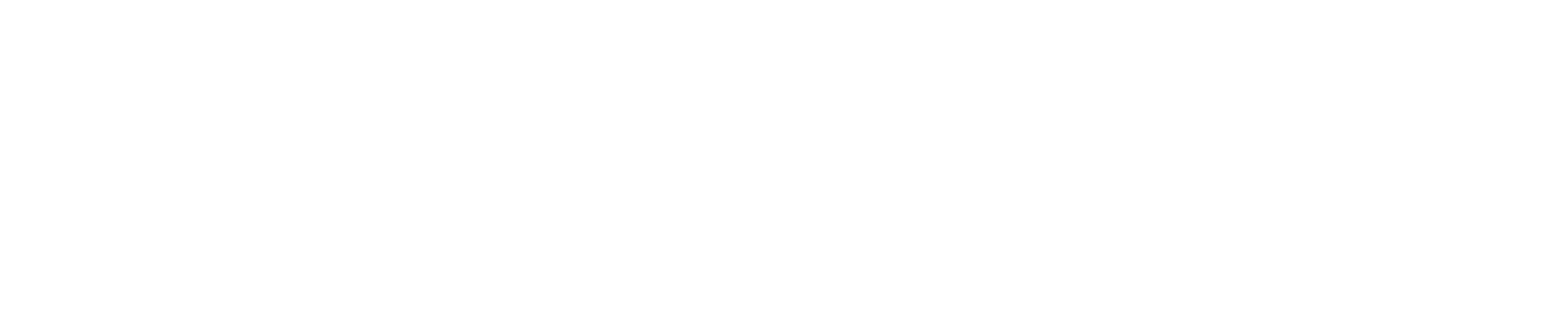 © J. Bulgren 2021
[Speaker Notes: COMPELLING QUESTIONS.
Group discussion or break outs
STUDENTS DON’T NECESSARILY SEE WHY IT’S IMPORTANT.

I need to know it for the test
I solve problems in life.]
Don’t Be a Leap Frog
Because I believe it.

Because we believe it.

Because I want to believe it.

Because I have always believed it.

It’s in my selfish interest to believe it.
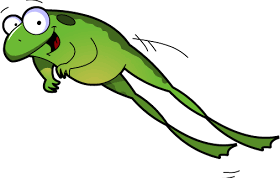 ‹#›
[Speaker Notes: Example: Susie Orman, investments
People who vote like their family members do.]
What are the types of higher order reasoning?
1. Explaining a main idea

2. Tracing causes and effects

3. Comparing and contrasting

4. Making a decision

5. Identifying a claim with an argument

Other related terms such as Critical Thinking and Problem Solving often require use of one or more type of  higher order thinking and reasoning.

                                                                                                
                                                © J. Bulgren 2021
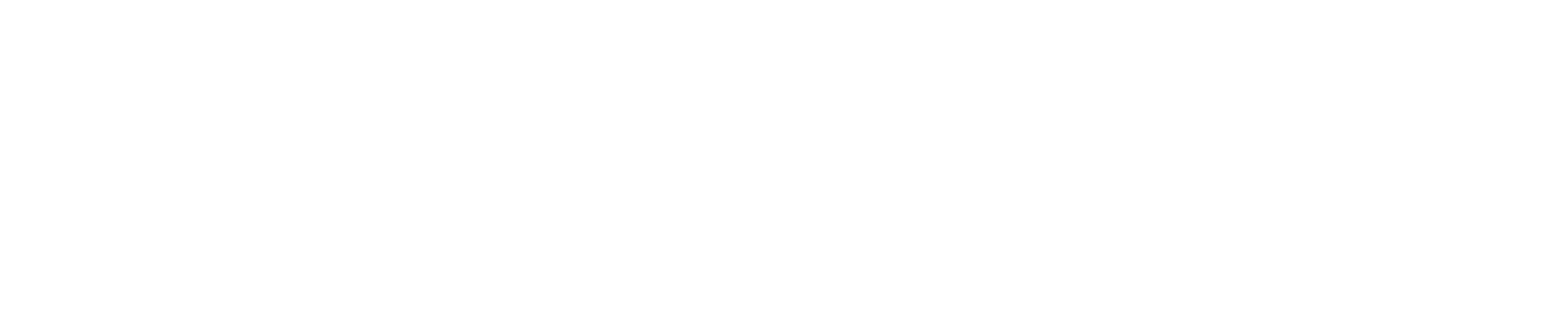 Demystifying Higher Ordering Thinking & Reasoning
I think what you are saying is …..
Explaining a main idea
We had three inches of rain, so the river will rise.
Tracing causes and effects
We should buy this brand of cookie because it is cheaper than this brand.
Comparing and contrasting
Let’s discuss two suggestions for where to go on vacation.
Making a decision
Here’s a report from the CDC with data and expert commentary that proves the value of vaccines.
Identifying a claim with an argument
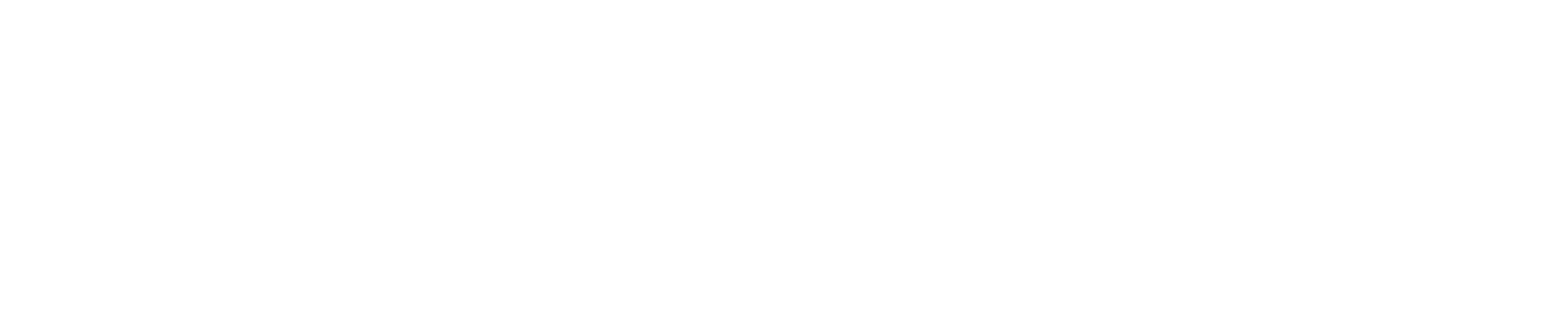 © J. Bulgren 2021
How do we Deconstruct Questions?
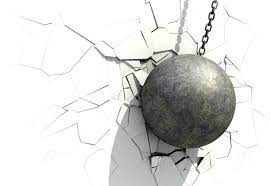 ‹#›
[Speaker Notes: This is HOW do we understand and answer questions that require different types of reasoning?]
How do we deconstruct questions?
Simplify – remove extra information
Synonyms-use words with similar meanings
Paraphrase – put into your own words
Break apart – isolate those sentences that present the question.
© J. Bulgren 2021
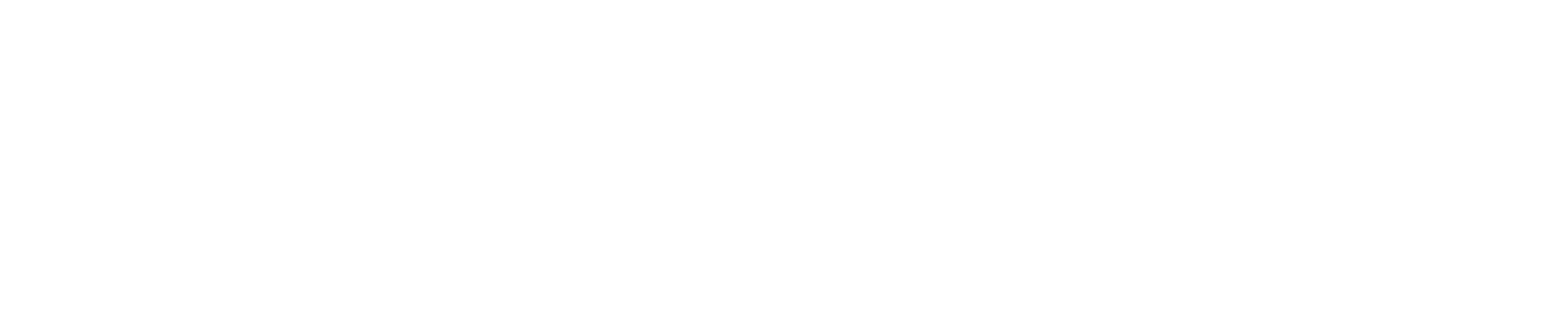 [Speaker Notes: Make this slide a build

So when students encounter questions, they are able to deconstruct the question to determine the type of thinking involved in answering it. This process provides clarity of thought and scaffolds their learning to lift them up to higher levels of thinking and reasoning.]
What is this question really asking?
Deforestation has reached levels of about 40 million acres each year. More than 50 percent of the rain forests have been cut.  About 2% of the rest of the rain forests are destroyed in each succeeding year. What brought about deforestation, and what could result?
                                                                          © J. Bulgren 2021
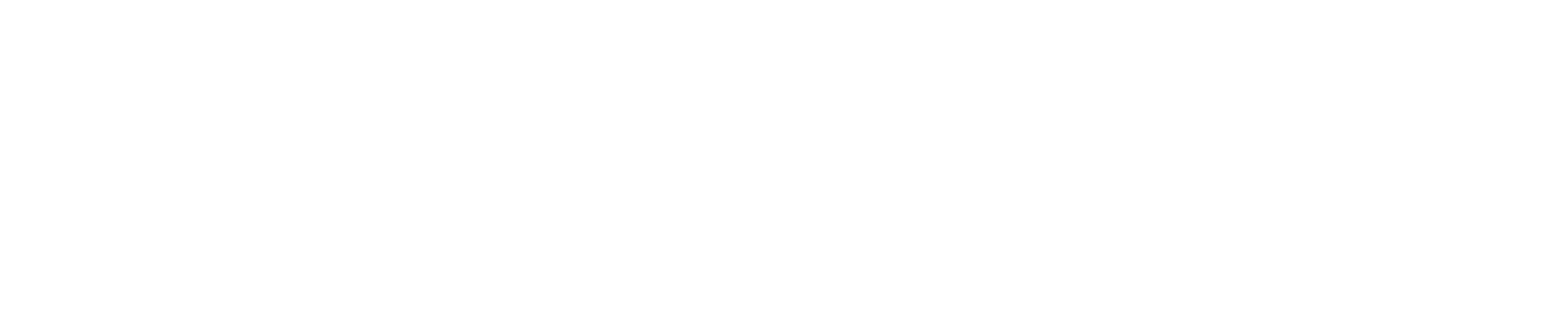 [Speaker Notes: If time….Let’s try it!
Put in the chat what this question is really asking. What four skills were you using to figure out the heart of the question?]
MORE COMPELLING QUESTIONS
https://padlet.com/pygqsmqkcq/tt2ndjwmpu630pp8
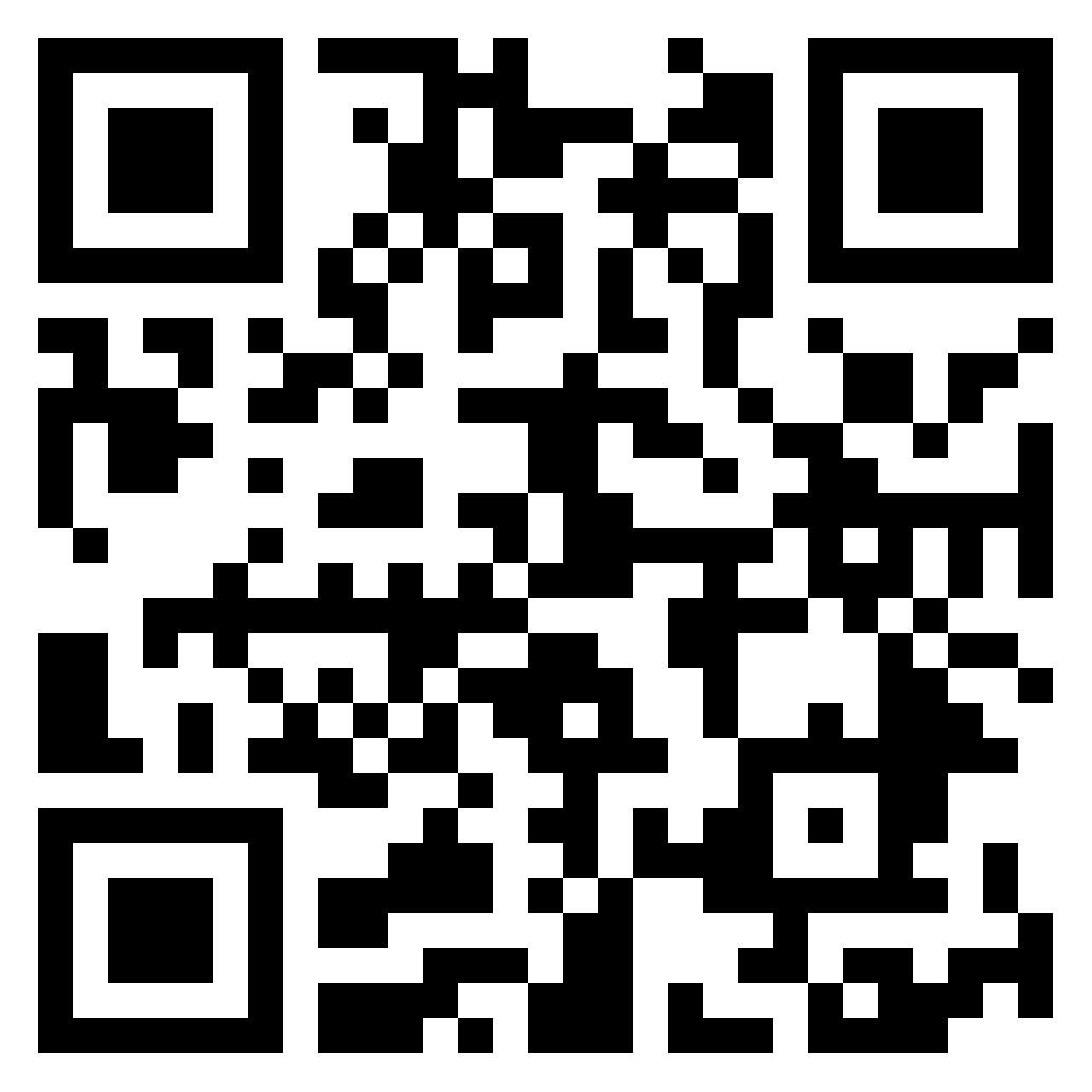 ‹#›
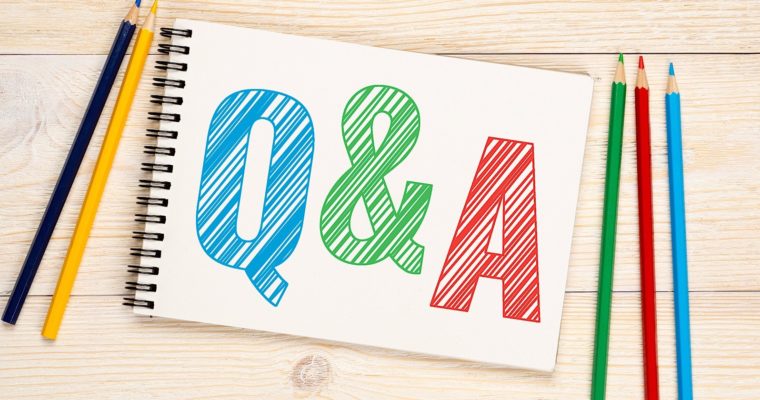 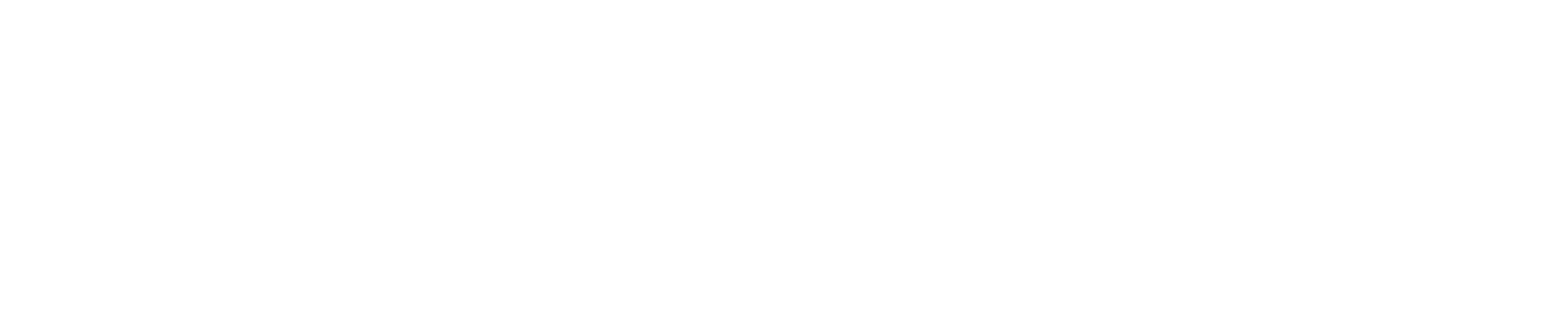 Presentation located at: 
https://bit.ly/ExploreHOTR
How does this image relate to today’s discussion?
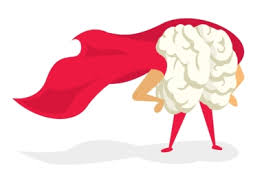 ‹#›
[Speaker Notes: How does this image relate to today’s discussion?

Let’s go out and use these hotter routines-develop our superhero brains.]
Additional Slides
The slides which follow provide additional information about Higher Order Thinking Routines. 
They may be used in your presentations.
Please feel free to modify them to fit the needs of the group you’re working with.
‹#›
Options for Co-constructing Digitally 
in classroom or in Zoom Room
CORGI
Tech-Enhanced CER Instruction
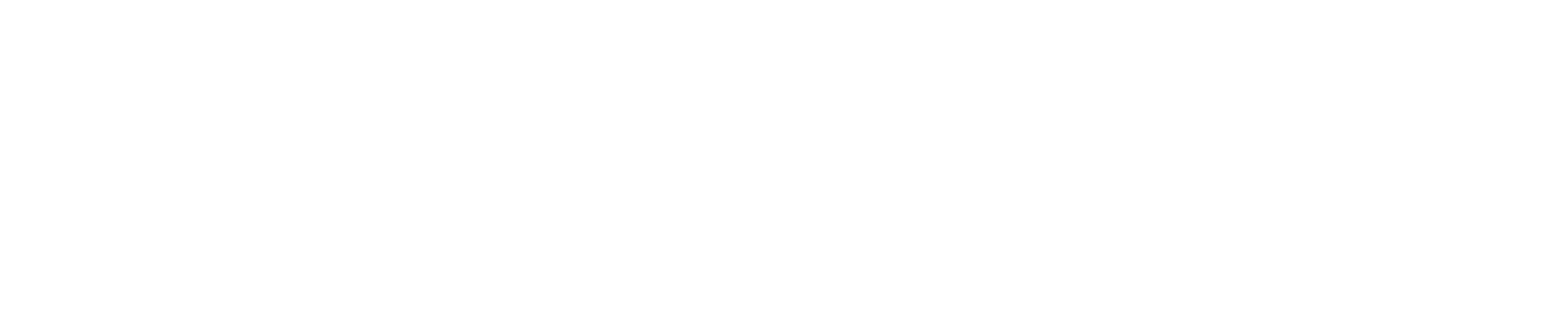 [Speaker Notes: In Classroom or in Zoom Room

Co-Organize Your Learning (CORGI) is a google application for students and teachers to use to collaboratively answer questions requiring higher order reasoning. The CORGI guides are adapted from Strategic Instruction Model (SIM) routines developed by Janis A. Bulgren, B. Keith Lenz, Donald D. Deshler, & Jean B. Schumaker at the University of Kansas. CORGI is funded by the Investing in Innovation (i3) Development Grant awarded to SRI International (#U411C14003).]
Content
Based on student needs, school demands, and learning standards.

Enhancement
Employs visual devices.
Explicitly states key content language. 
Embeds “linking” steps   

Routine
Follows an instructional sequence “Cue-Do-Review”
Teachers and students use regularly
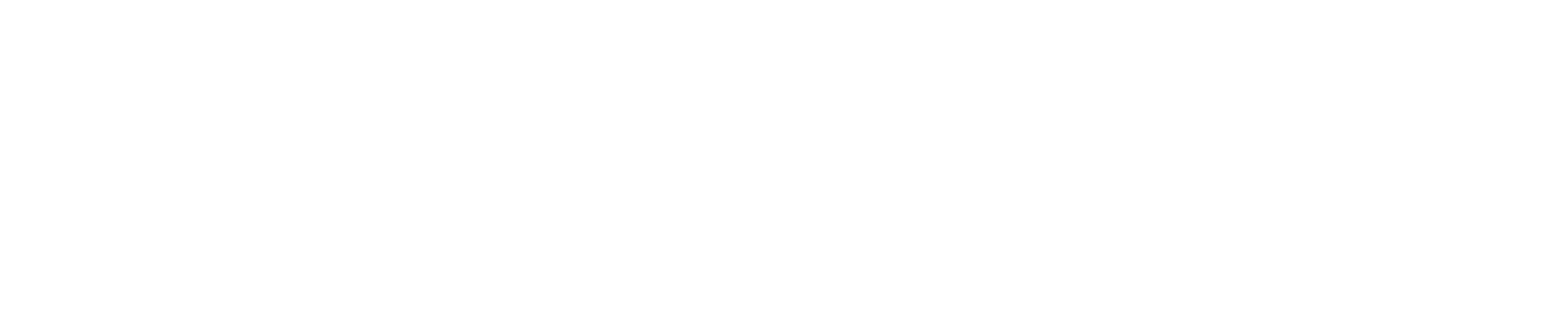 [Speaker Notes: Give example from summer school-used 4 routines regularly: frame, concept mastery, plus two others-KWL]
Let’s try it! Select one question. Type in the chat what HOTR CER would help students deconstruct the question.Word Bank: Concept Comparison, Cause and Effect, Question Exploration (main idea), Argumentation, Decision-making
What are similarities and differences in independent and dependent variables?
How did the war of 1812 affect the United States?
How did Jefferson argue his political points?
Explain qualitative and quantitative data.
What is the difference between exponential and logistic population growth?
How do mutations in the cell cycle lead to uncontrollable cell division (cancer)?
How is light energy converted to chemical energy?
Take a position on whether the President of the US should have a 2-term limit.
How does DNA mutation affect protein function?
How did Darwin’s observations lead to his conclusions on natural selection?
How is the structure of the plasma membrane related to its function?
Explain the position that Alexander Hamilton took regarding federal powers.
How were Jefferson and Hamilton’s views alike and different?
© J. Bulgren 2021
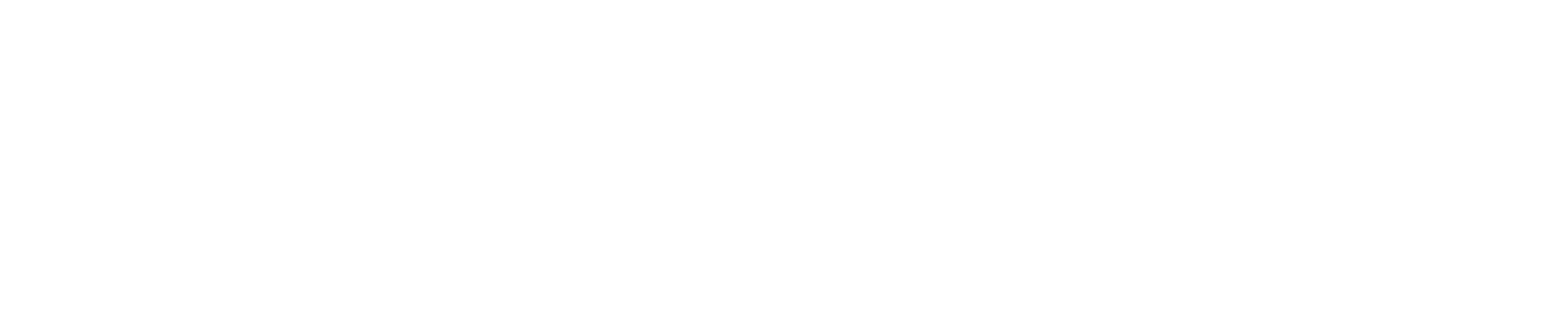 [Speaker Notes: Does this question ask me to _____ (fill in the blank with the type of reasoning required to answer the question).

Select one question and type in the chat which HOTR CER would help students deconstruct the question in order to answer it thoroughly.]
What types of questions do we need to deconstruct (take apart)?
HIGHER ORDER THINKING AND REASONING QUESTIONS such as those that ask students to:

Explore and explain an important Main Idea
Trace Causes and Effects of an event or idea  
Compare and Contrast two or more event or ideas
Make a Decision about choosing among options.
Analyze a Claim and Argument and its evidence, reasoning


© J. Bulgren 2021
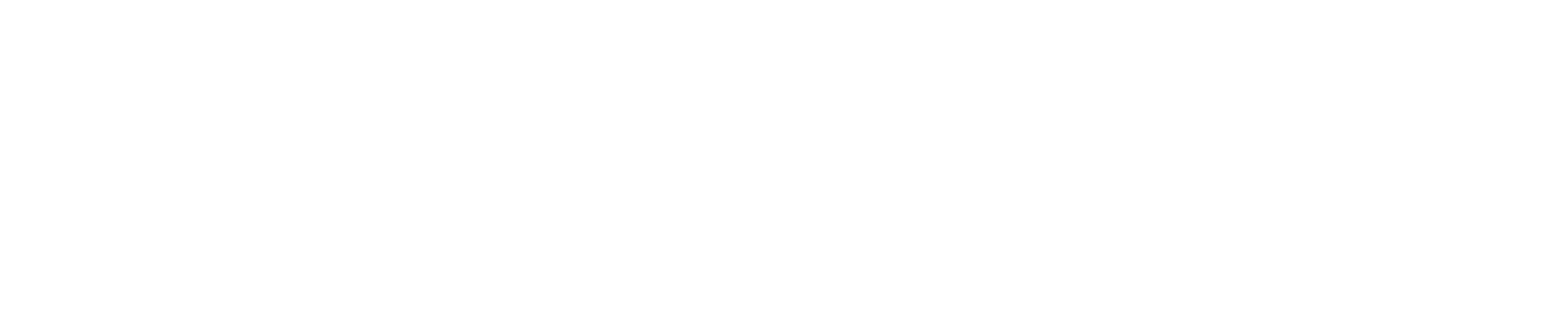 [Speaker Notes: Main Idea: core understanding; central theme
Cause-and-Effect: bring about/result; give rise to/outcome; initiator/consequence
Compare-and-Contrast: differentiate, alike/unalike; similar/dissimilar
Decision-making: options; alternatives; choices; judge between; pro/con
Argumentation: claim & evidence; debate position; assertion; conclusion with supports; line of reasoning]